운영툴 보완 사항
http://182.162.62.209:3000/admin/public/Store
운영툴 _ 기업
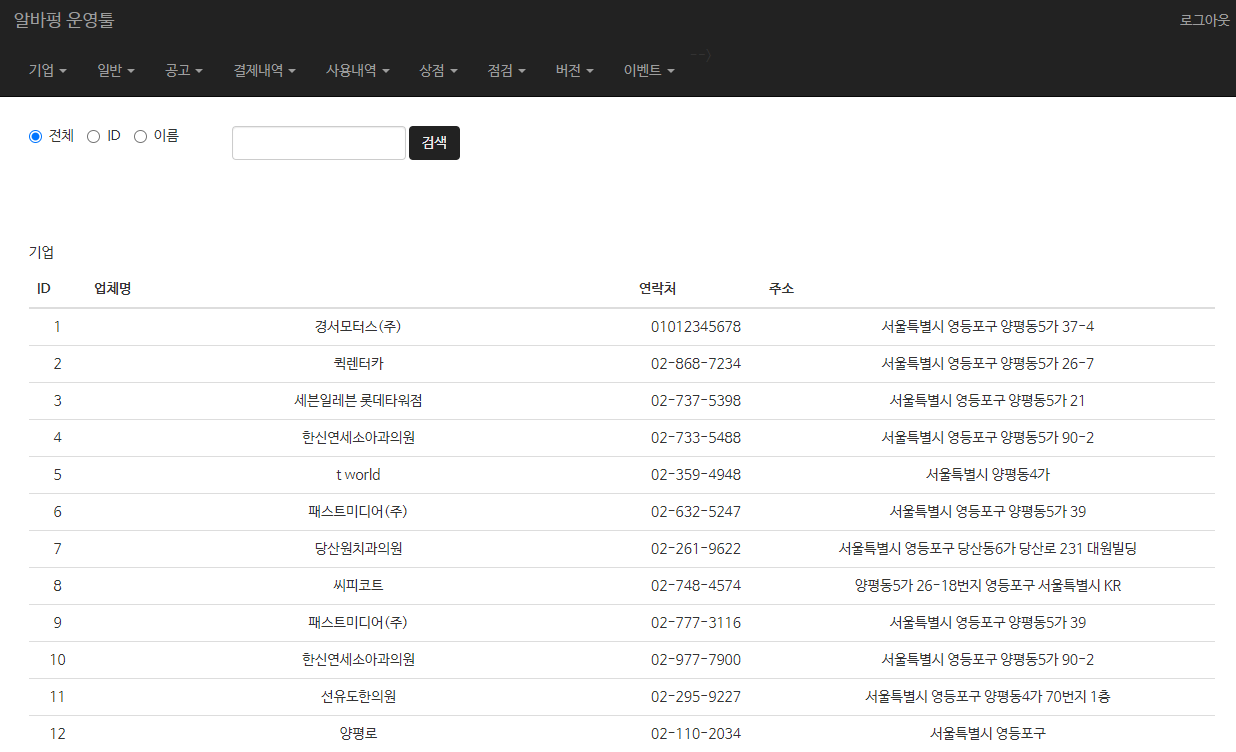 등록구분 ▼
지역별 ▼
[검색]
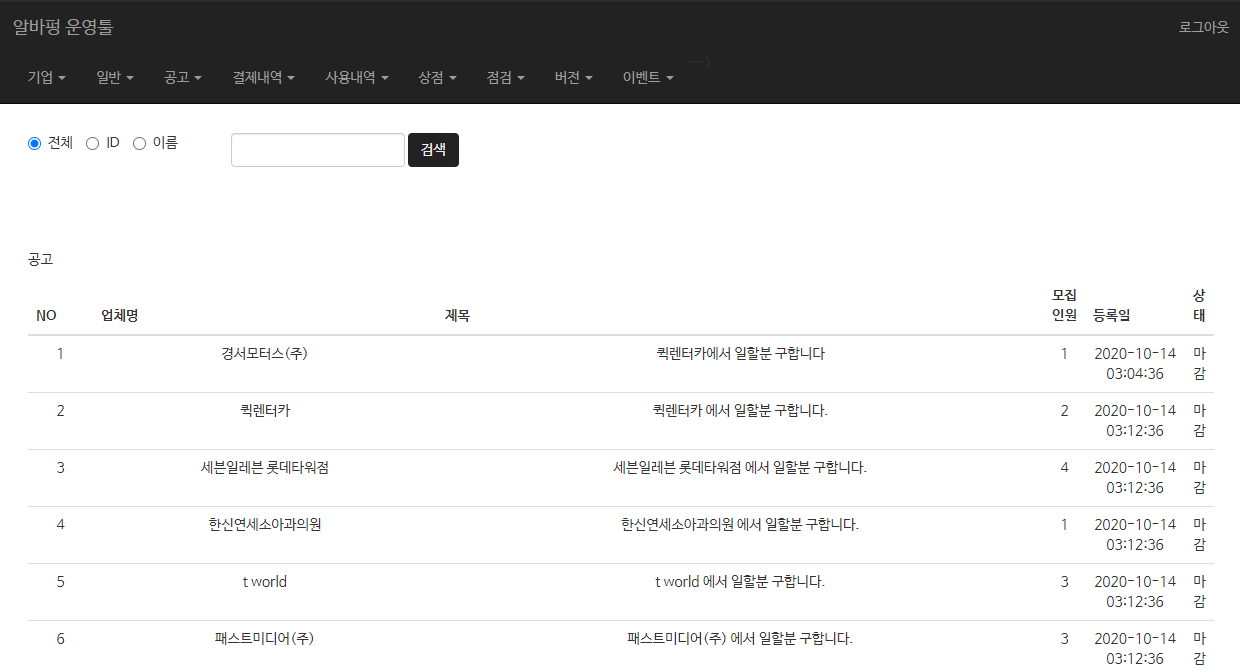 전체
일반
워크넷
전체
서울시
경기도
…
검색창 우측 배치 (필터링 된 리스트의 전체 검색으로 단일화)
No     가입일     업체명 [차단/해제 버튼]     연락처1(업장)     연락처2(휴대폰)      아이디(이메일)     주소     등급
x
x
상품지급
차단/차단해제
v
등록된 사진 노출
사진 삭제 또는
업체 차단
v
v
일괄/부분 상품지급을 위한 체크박스 : 현재 판매되고 있는 상품 중 운영자가 선택해서 지급할 수 있음
선택 기업상품지급
운영툴 _ 일반
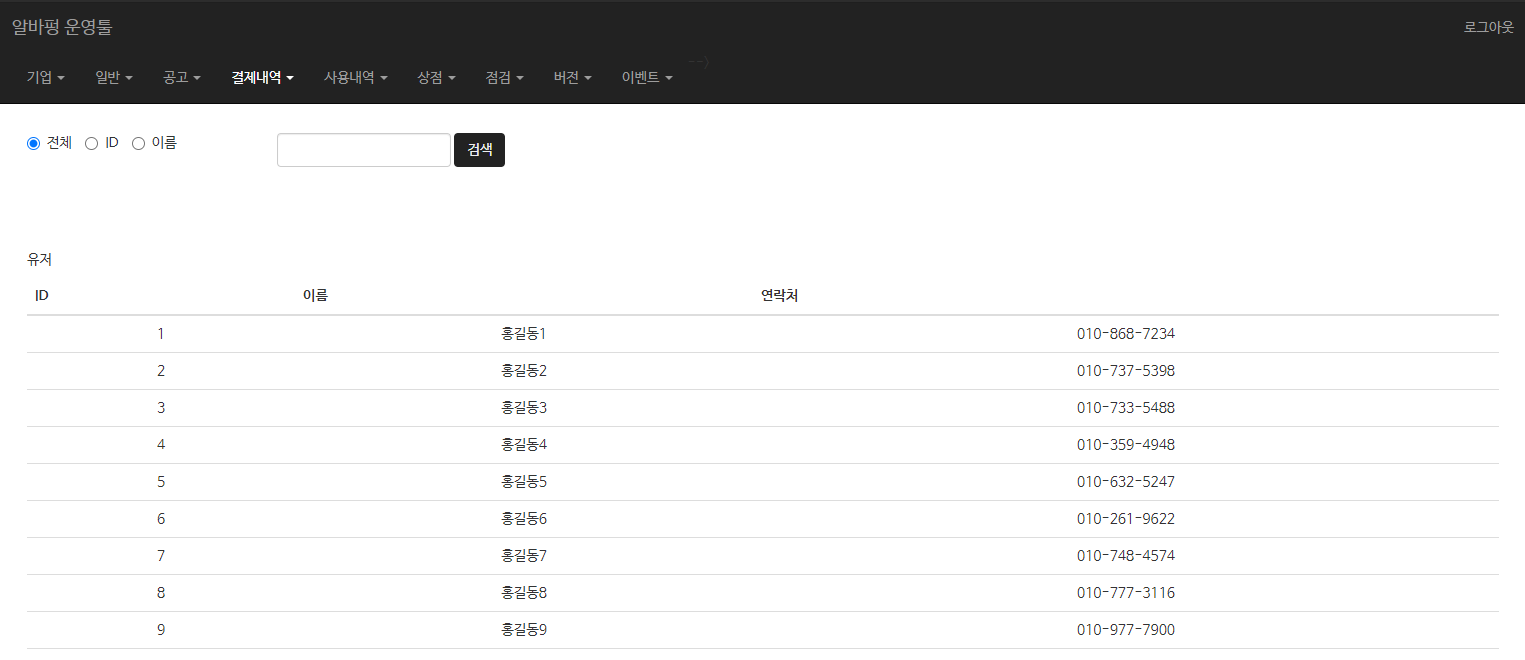 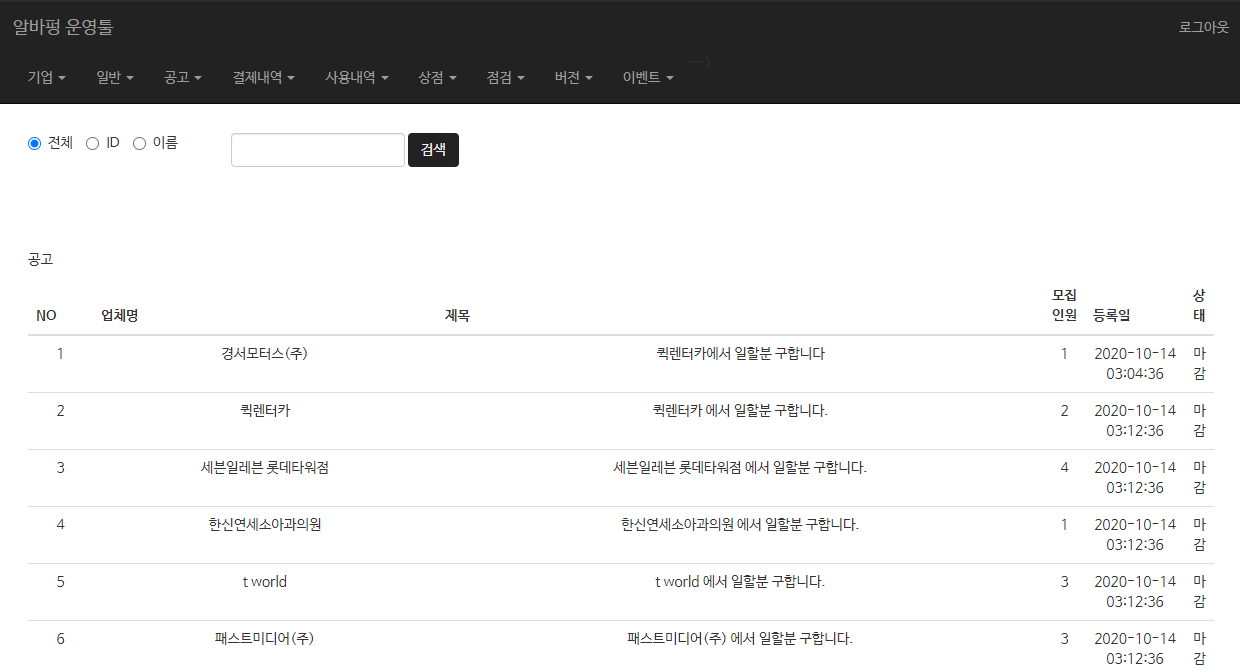 ○ 전체 ○ 아이디  ○ 이름   ○ 연락처
검색창 우측 배치 (리스트의 전체 검색으로 단일화)
일반 :     No     가입일     이름 [차단/해제 버튼]        연락처     아이디(이메일)     주소     등급
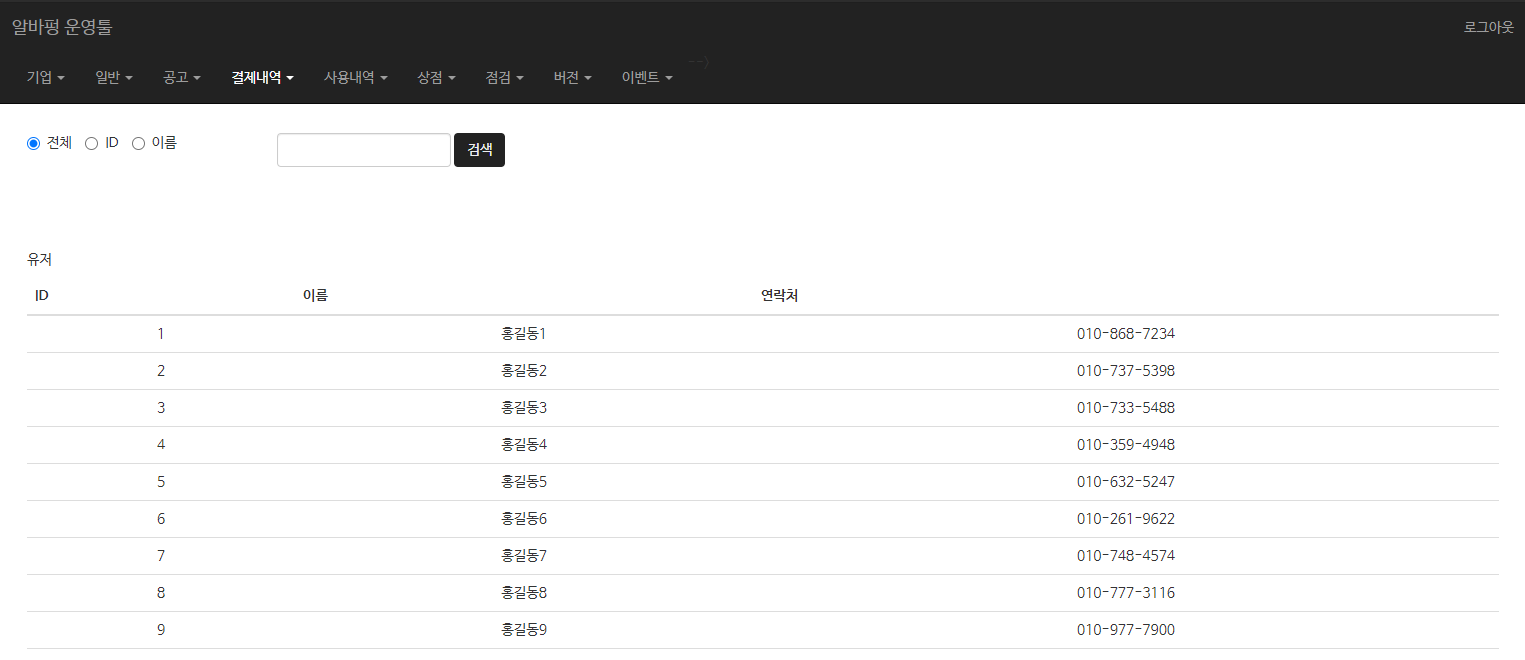 x
x
차단
등록된 사진 노출
사진 삭제 또는 차단
운영툴 _ 공고
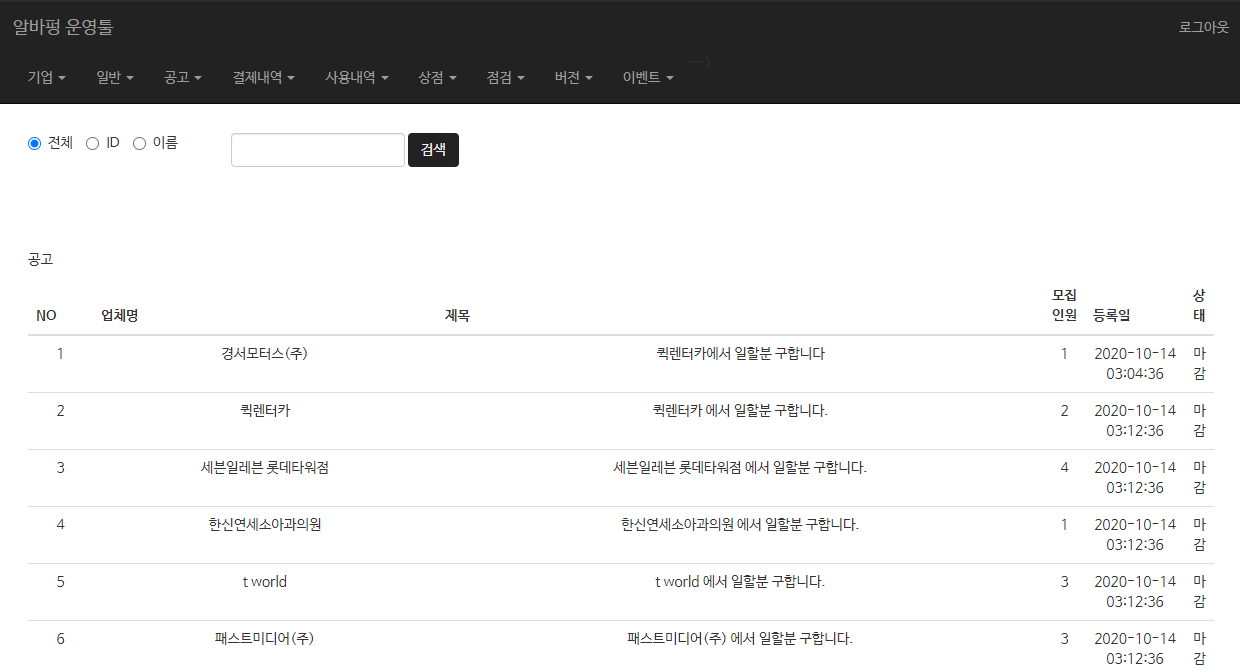 등록구분 ▼
공고별 ▼
[검색]
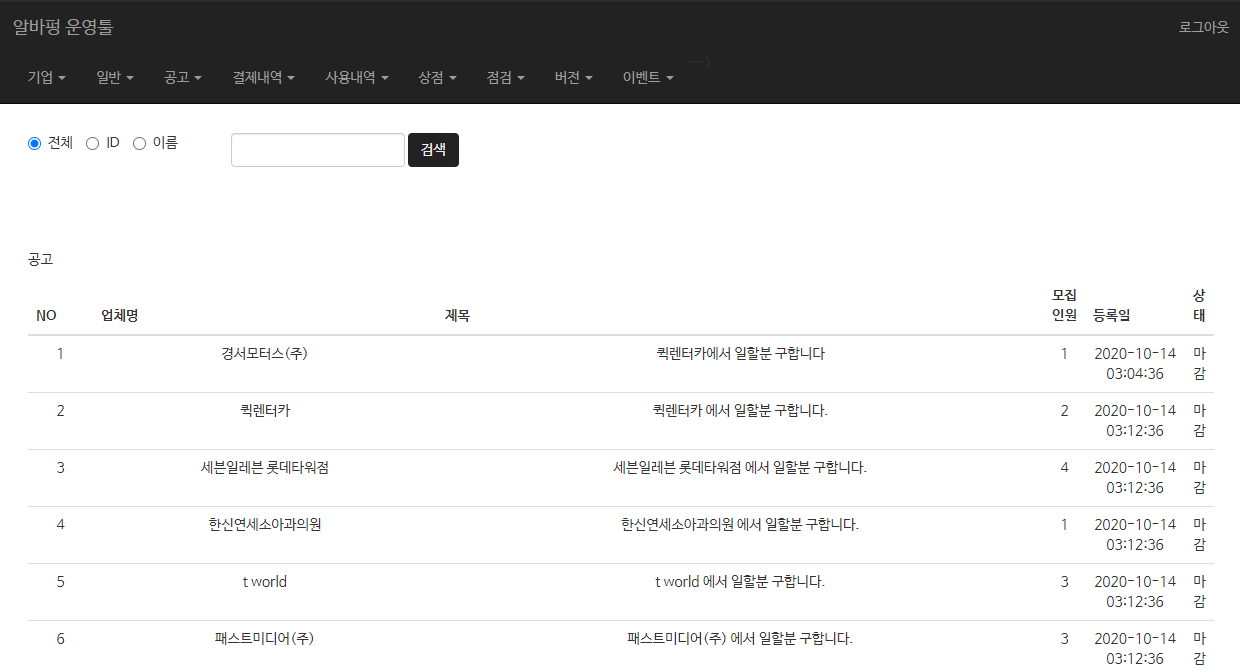 전체
일반
워크넷
전체
진행중 공고
마감된 공고
검색창 우측 배치 (필터링된 리스트의 전체 검색으로 단일화)
No     업체명      아이디     등록일시     마감일시     제목     [공고 숨김/삭제 버튼]
운영툴 _ 결제내역
[검색]
결제구분 ▼
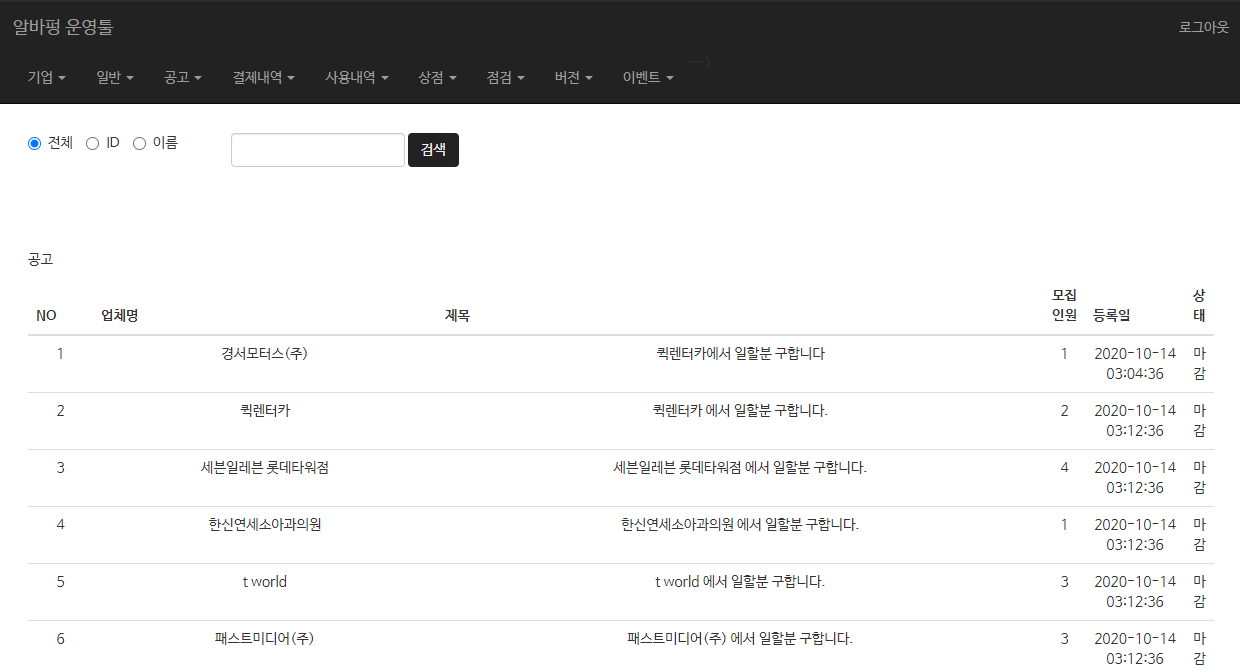 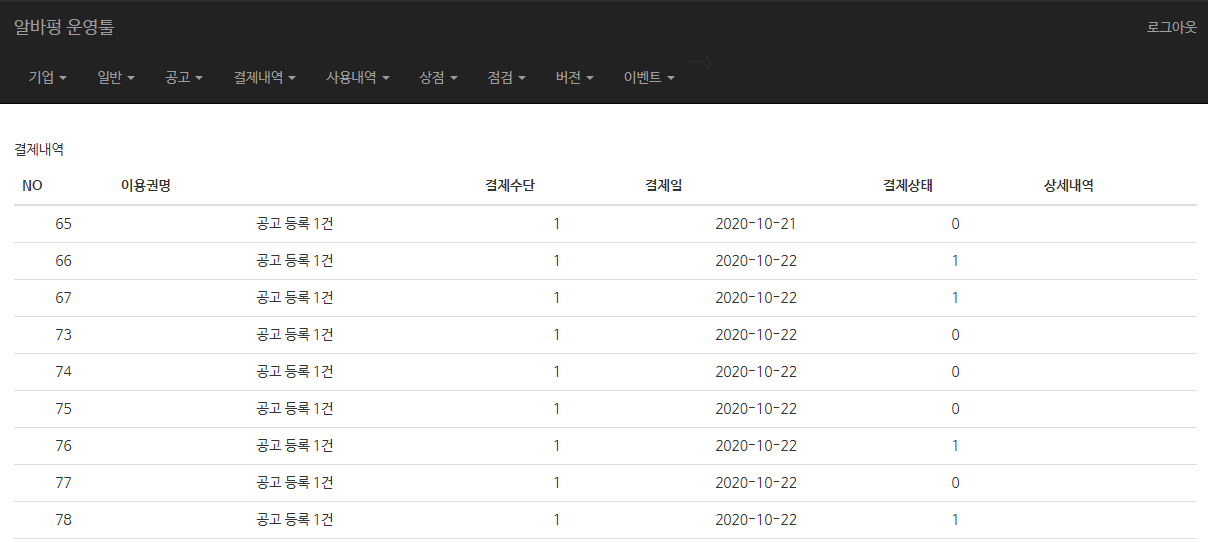 전체
카드 결제
휴대폰 결제
검색창 우측 배치 (필터링된 리스트의 전체 검색으로 단일화)
결제 취소
엑셀 다운로드
No     이용권명     업체명   아이디    결제일시(2020/10/21 18:30:02)     결제수단(카드일경우 카드사)     결제금액     결제상태(취소/완료/쿠폰사용)
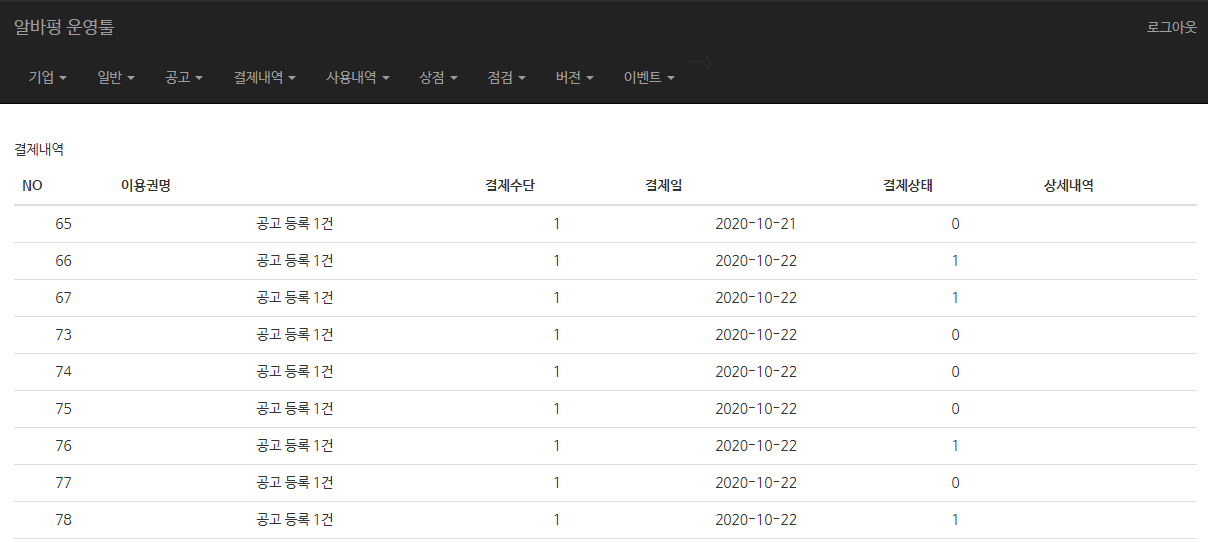 팝업으로 한번 더 확인 후 결제 취소
운영툴 _ 사용내역
엑셀 다운로드
이용권 마감일 표시, 인재검색권 남은 건수 표시
이용권 ▼
[검색]
기간검색 시작일(달력) ▼
기간검색일 마감일 ▼
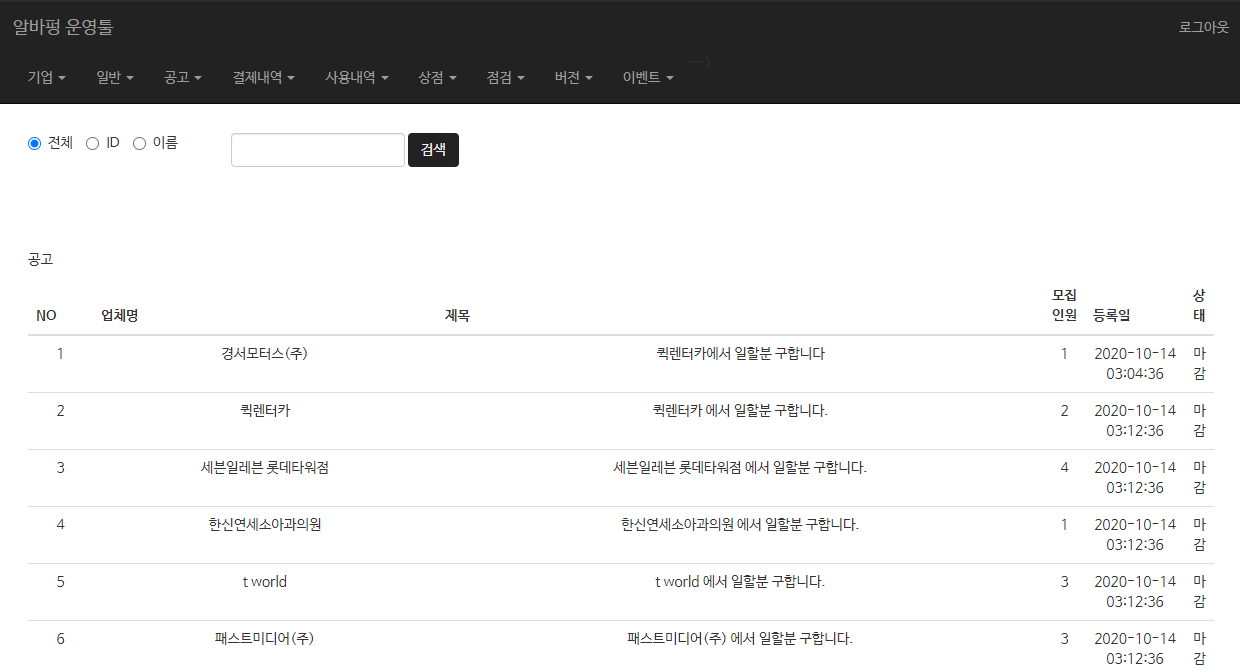 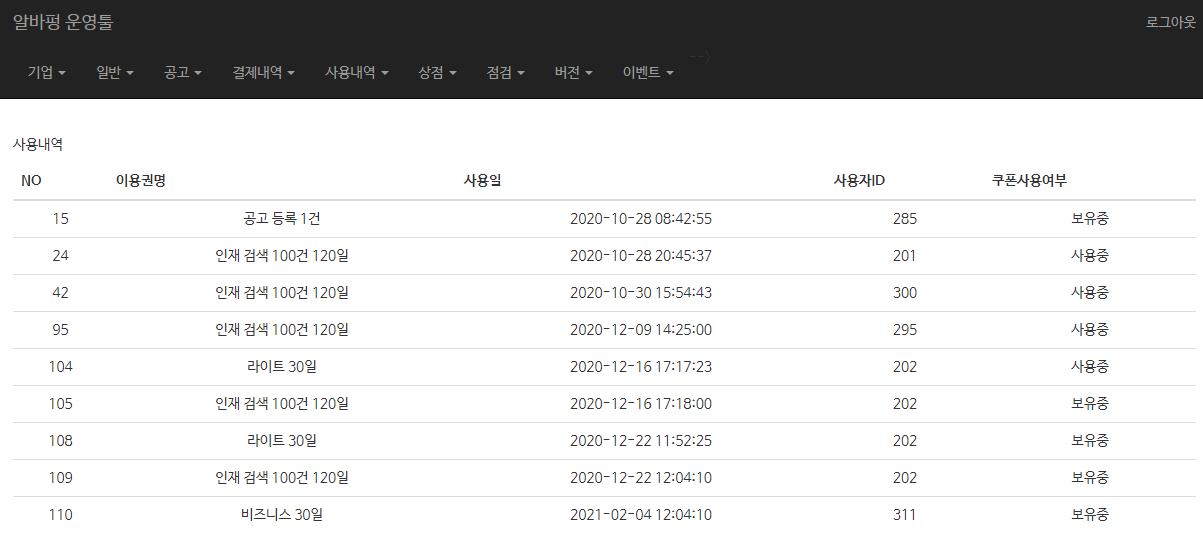 전체
공고등록1건
인재검색 100건 120일
…
검색창 우측 배치 (필터링된 리스트의 전체 검색으로 단일화)
No     이용권명(인재검색권 남은 건수 표시 예 : 5/30)      업체명    아이디     사용일시 (2020/10/21 18:30:02)  마감일시(동일)      사용여부
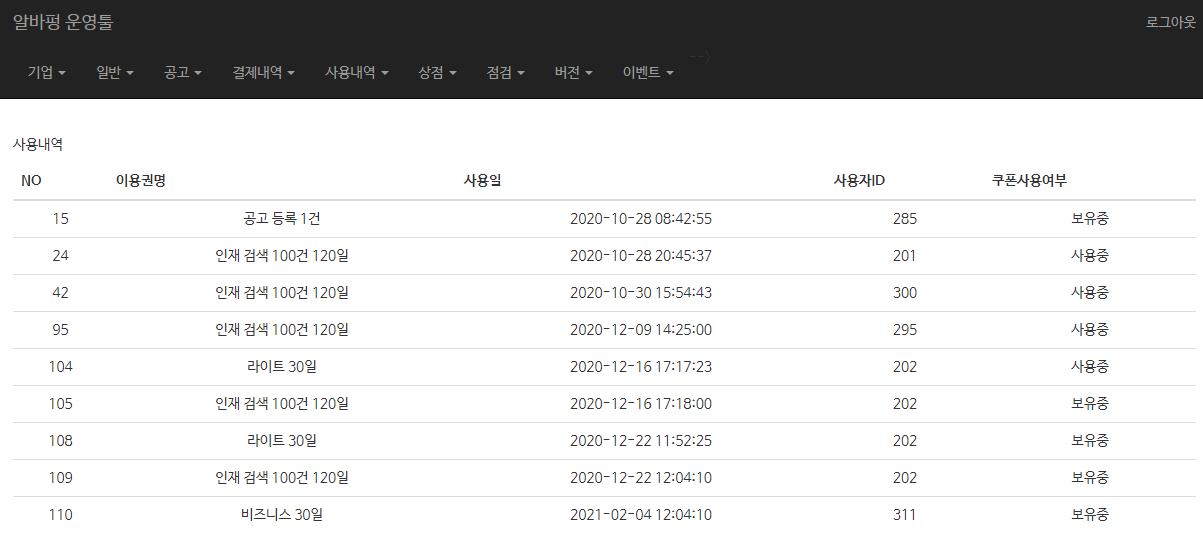 운영툴 _ 상점
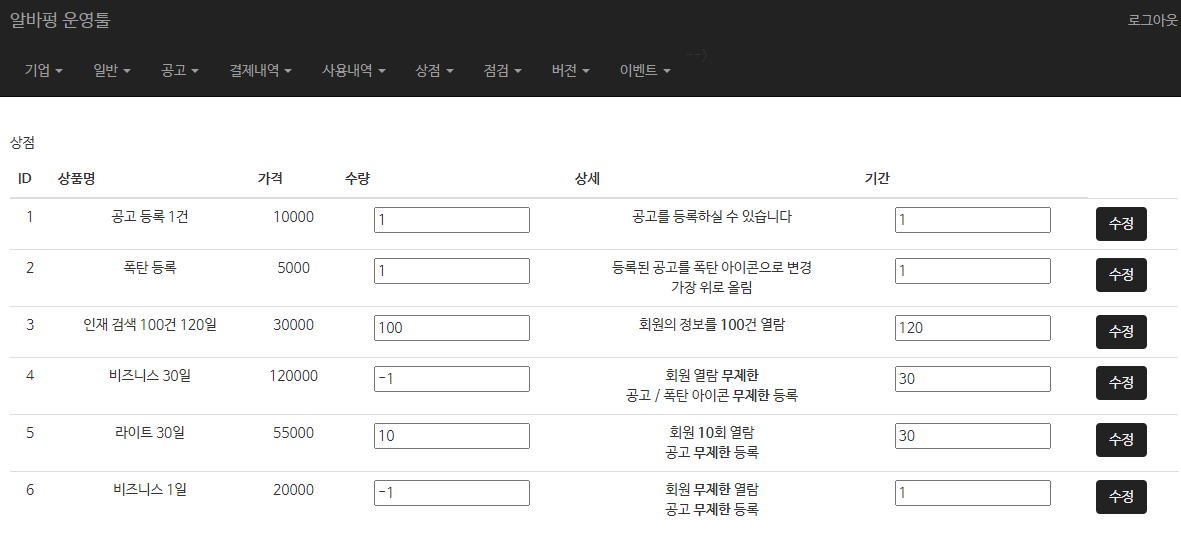 No         등록일         상품명         수량         가격         상세          기간              [수정] [숨김] [삭제]
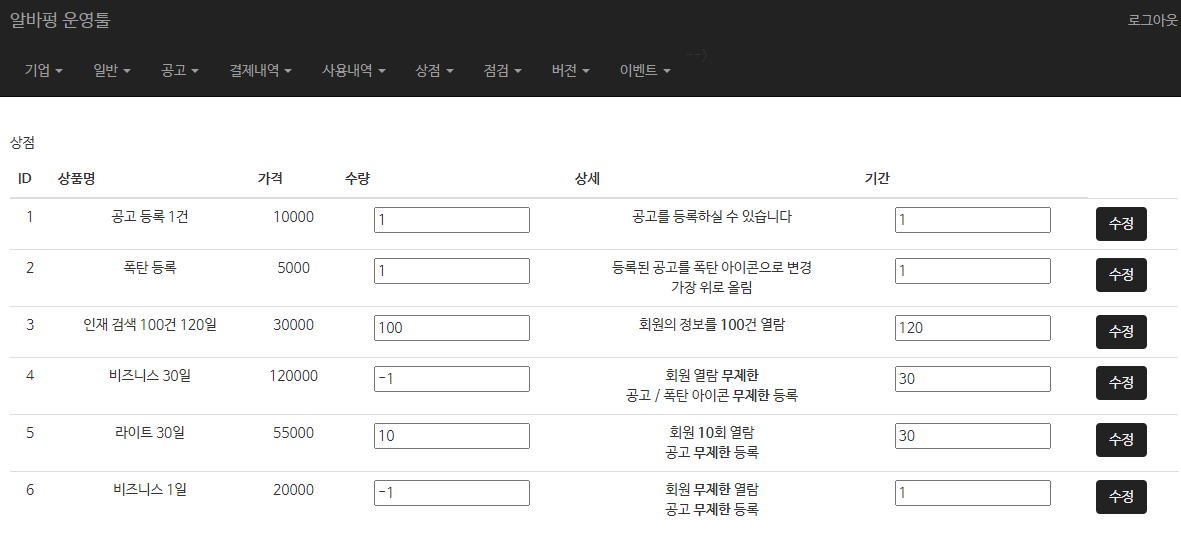 추가
수정
삭제
숨김
팝업으로 한번 더 확인 후 수정, 삭제
현재 상품명, 가격, 상세내용 등 은 수정이 안됨
운영툴 _ 점검
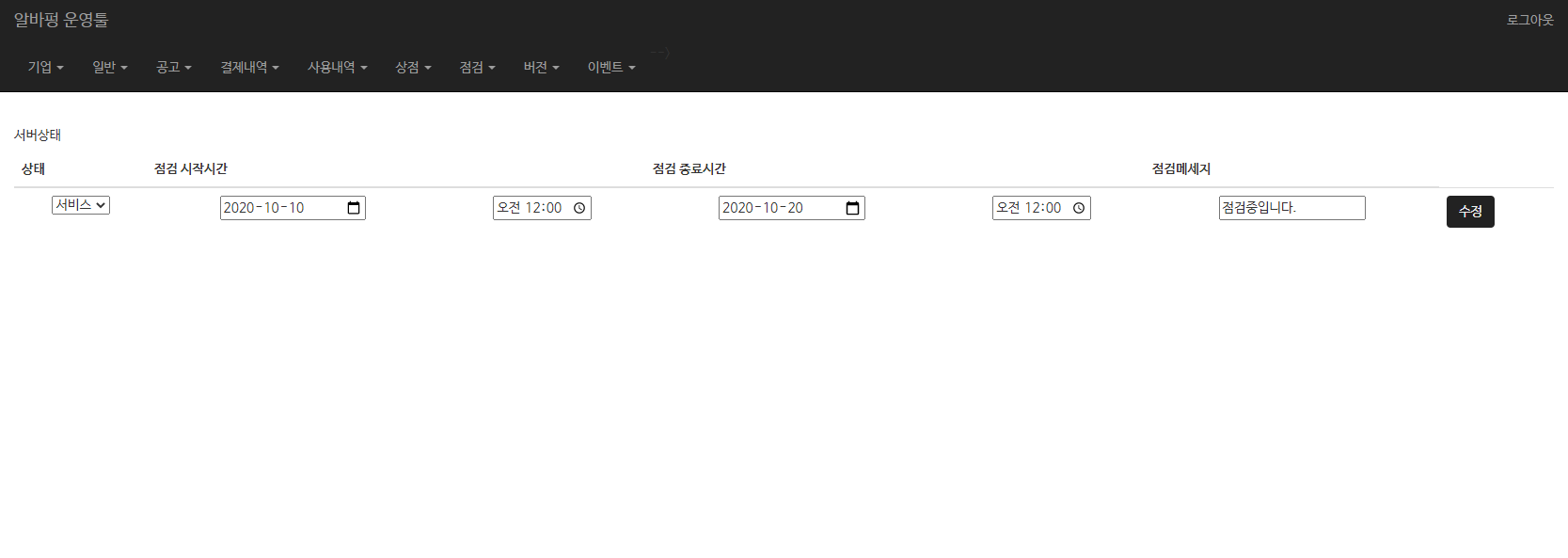 - 상품 결제 없이 공고 등록 가능하도록 설정할 수 있는 기능 필요 (무료운영기간에 필요)
무료 운영 (무료운영중)
팝업으로 한번 더 확인 후 설정
운영툴 _ 이벤트
기간검색 시작일(달력) ▼
기간검색일 마감일 ▼
[검색]
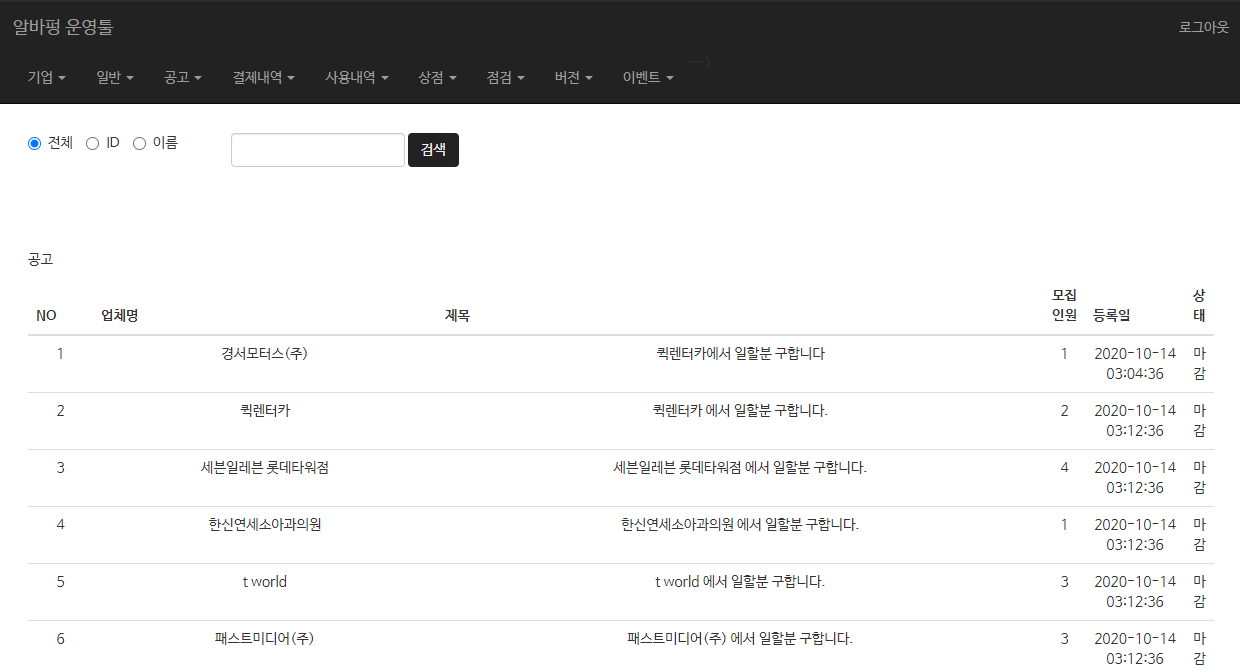 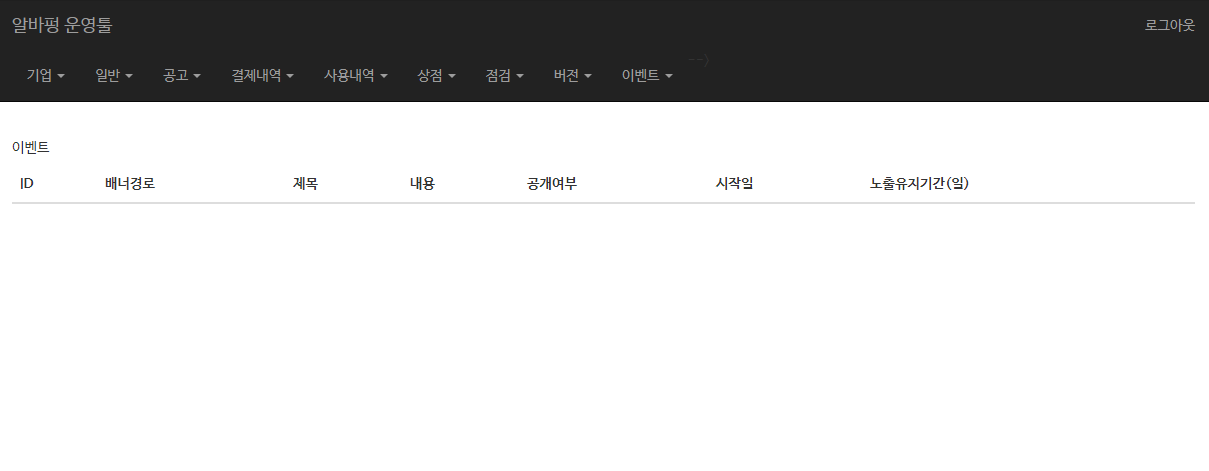 검색창 우측 배치 (필터링된 리스트의 전체 검색으로 단일화)
[등록]
No     배너 이미지     제목     내용     공개여부     시작일     종료일     노출유지기간(일)     [수정][숨김][삭제]
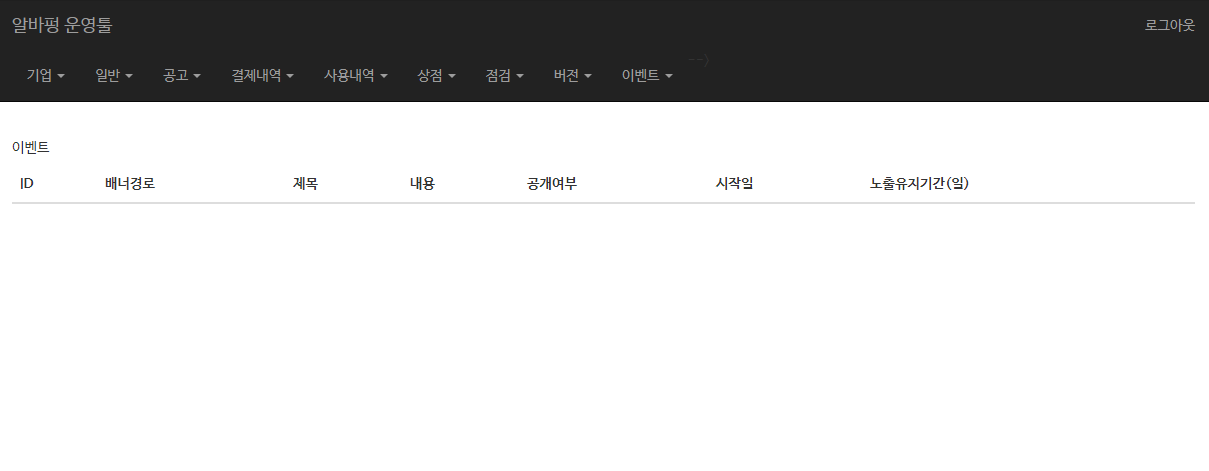 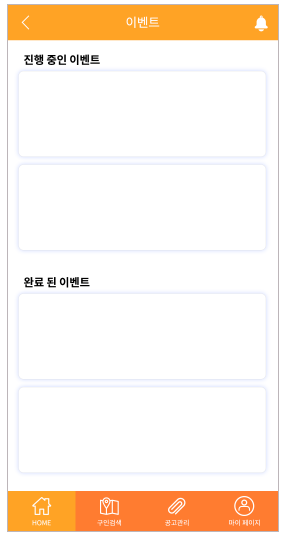 [이미지 등록]     [input 제목입력]     [textarea 내용입력]     [노출 기간 설정]     [등록][취소]
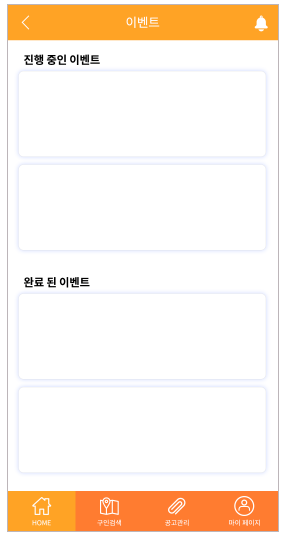 이미지
이미지
이벤트 내용 상세
운영툴 _ 추가 페이지
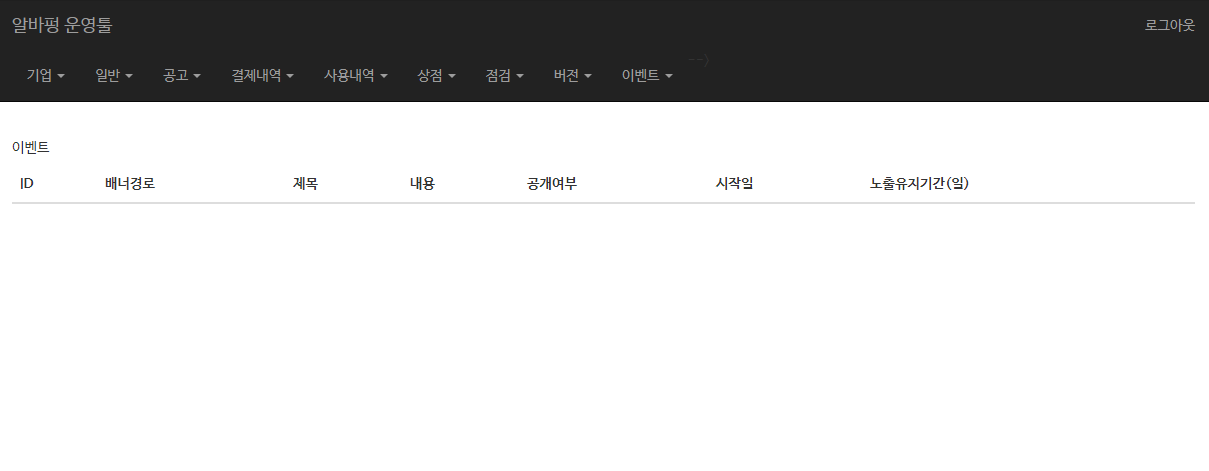 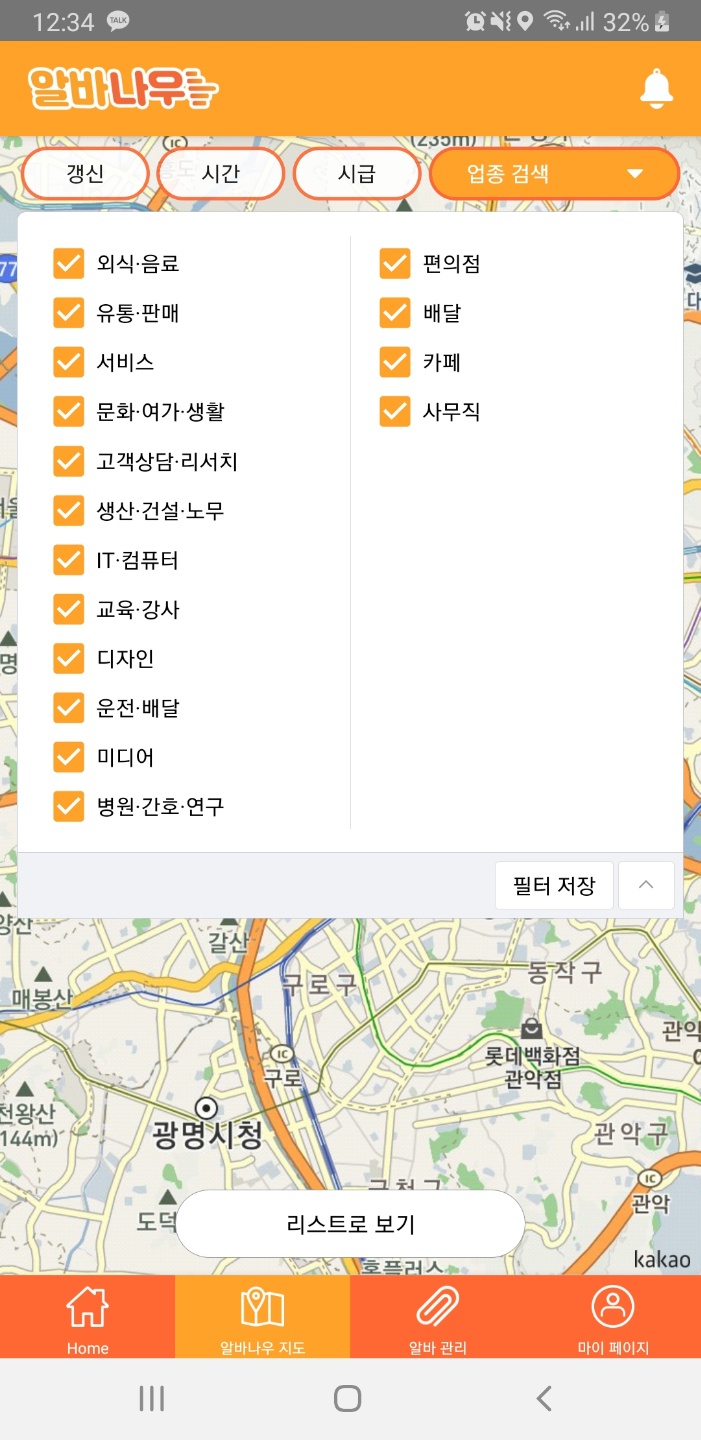 알바 키워드 추가/등록/삭제 기능
운영툴 _ 오류
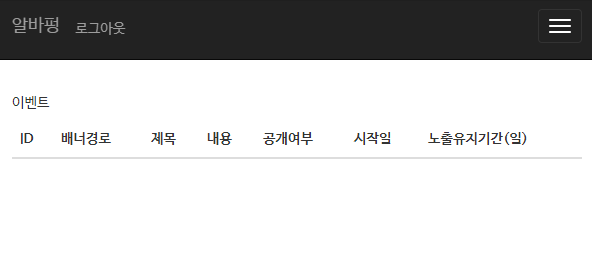 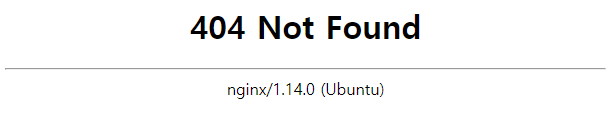 운영툴 _ 오류
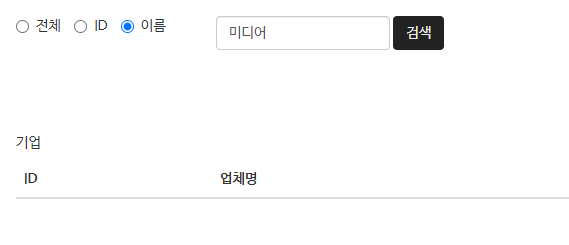 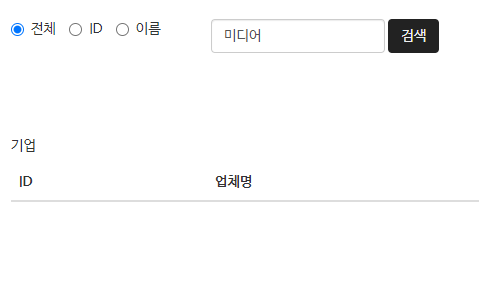 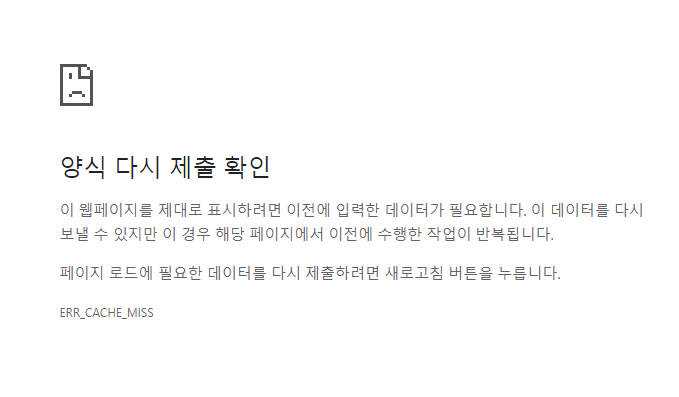 뒤로가기
운영툴 _ 오류
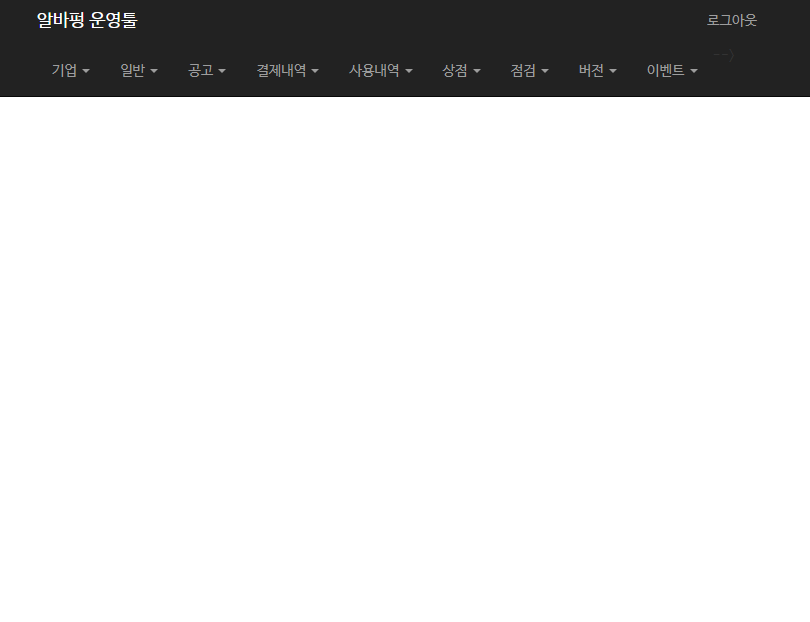 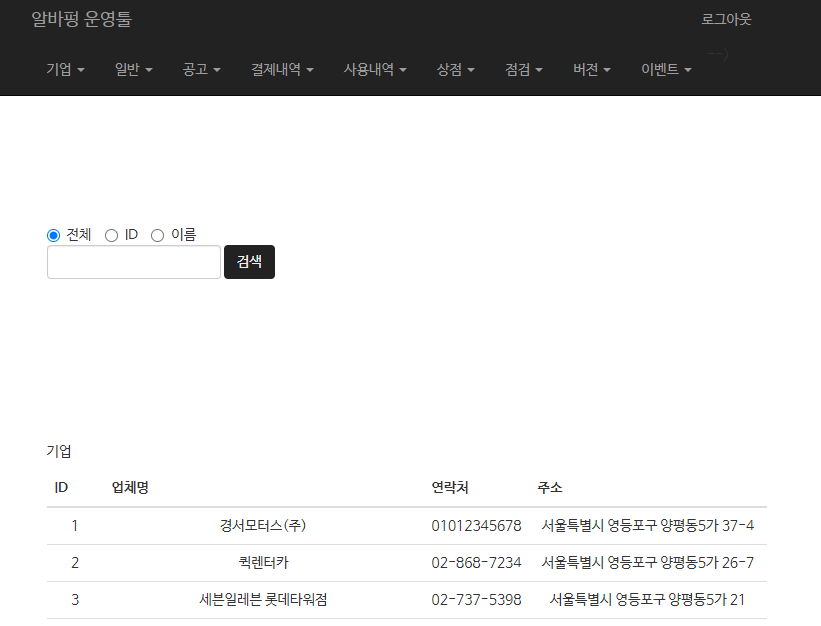